Тема выступления
Правовые основы реализации "дорожной карты" добровольческой инициативы  в сфере культурного наследия.
Руководитель проекта
Плотникова Ольга Васильевна 
Президент Ассоциации правовой помощи
Руководитель рабочей группы Общественной палаты Тамбовской области по проведению общественной экспертизы нормативных правовых актов. 
Эксперт по внедрению целевых моделей упрощения ведения бизнеса АСИ
Председатель комиссии по правовому просвещению и правозащитной деятельности Тамбовского регионального отделения "Ассоциация юристов России«
Обладатель ежегодной региональной премии «Юрист Года»
Эксперт "pro bono" уполномоченного по защите предпринимателей Тамбовской области 
Член Общественного совета при Управлении по государственной охране объектов культурного наследия Тамбовской области
Член Общественного совета при Комитете по профилактике коррупционных и иных правонарушений администрации Тамбовской области
ОБЪЕКТЫ КУЛЬТУРНОГО НАСЛЕДИЯ ТАМБОВСКОЙ ОБЛАСТИ - 1367
СОБСТВЕННИКИ ОБЪЕКТОВ КУЛЬТУРНОГО НАСЛЕДИЯ ТАМБОВСКОЙ ОБЛАСТИ
Дорожная карта
За 2017 год в консультационные пункты Ассоциации правовой помощи поступило 31 обращение по вопросам объектов культурного наследия (29 обращений от физических лиц, 2 обращения от юридических лиц).
Основные вопросы:
Порядок включения объекта культурного наследия в реестр;
Подготовка документов для внесения изменений в сведениях об объектах культурного наследия
Порядок проведения работ по сохранению объекта культурного наследия
Продажа объекта культурного наследия.
Обращение физических лиц
Обращения юридических лиц
Консультационный центр Ассоциации правовой помощи
Консультация
Координации волонтерского движения
Составление юридически значимых документов
Схема взаимодействия участников проекта в сфере культурного наследия
Гражданская инициатива
ВУЗы
СО НКО
Ассоциация правовой помощи
Органы государственной власти и МСУ
СМИ
О роли Общественного контроля, как одной из формы добровольчества, в сфере культурного наследия
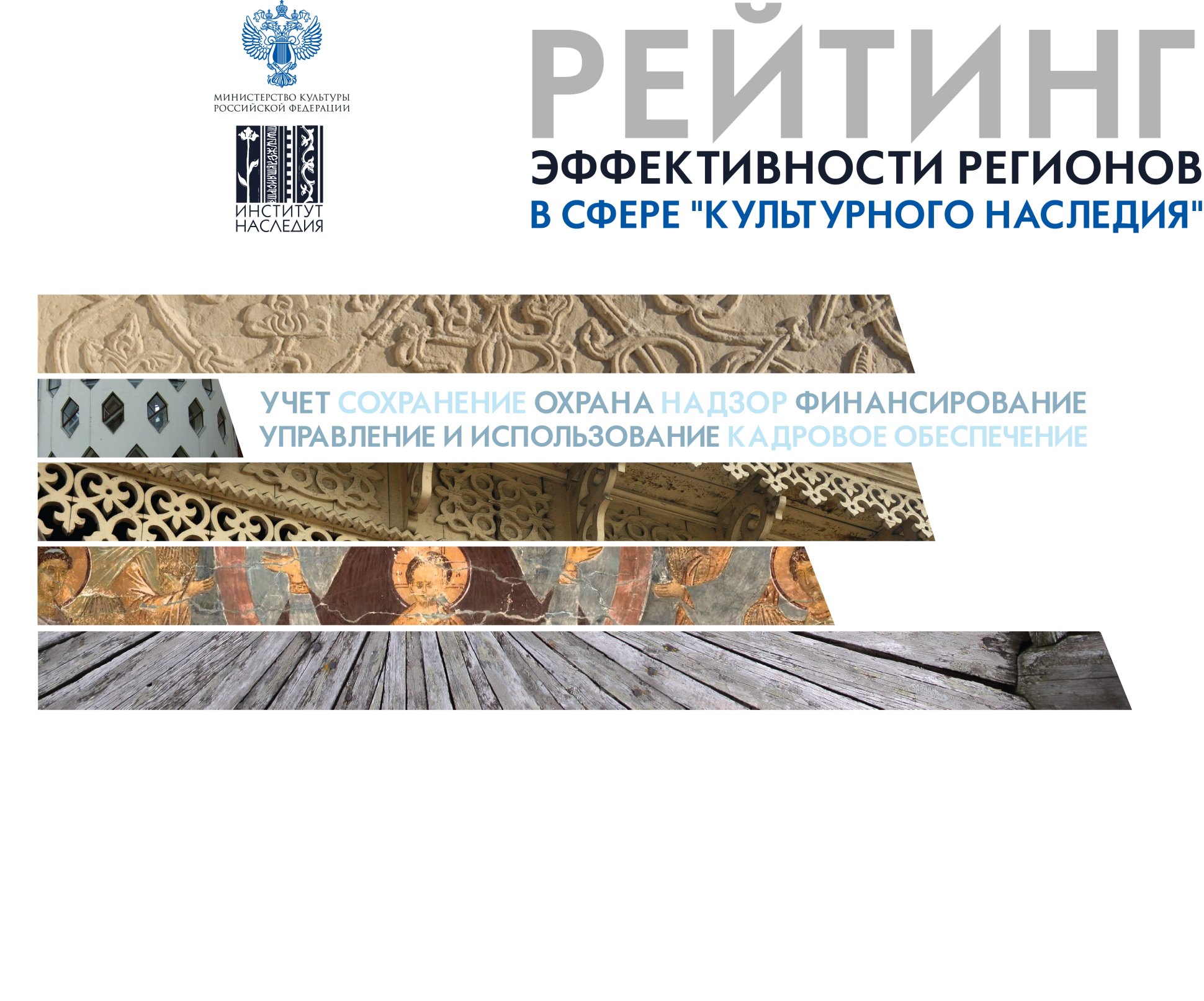 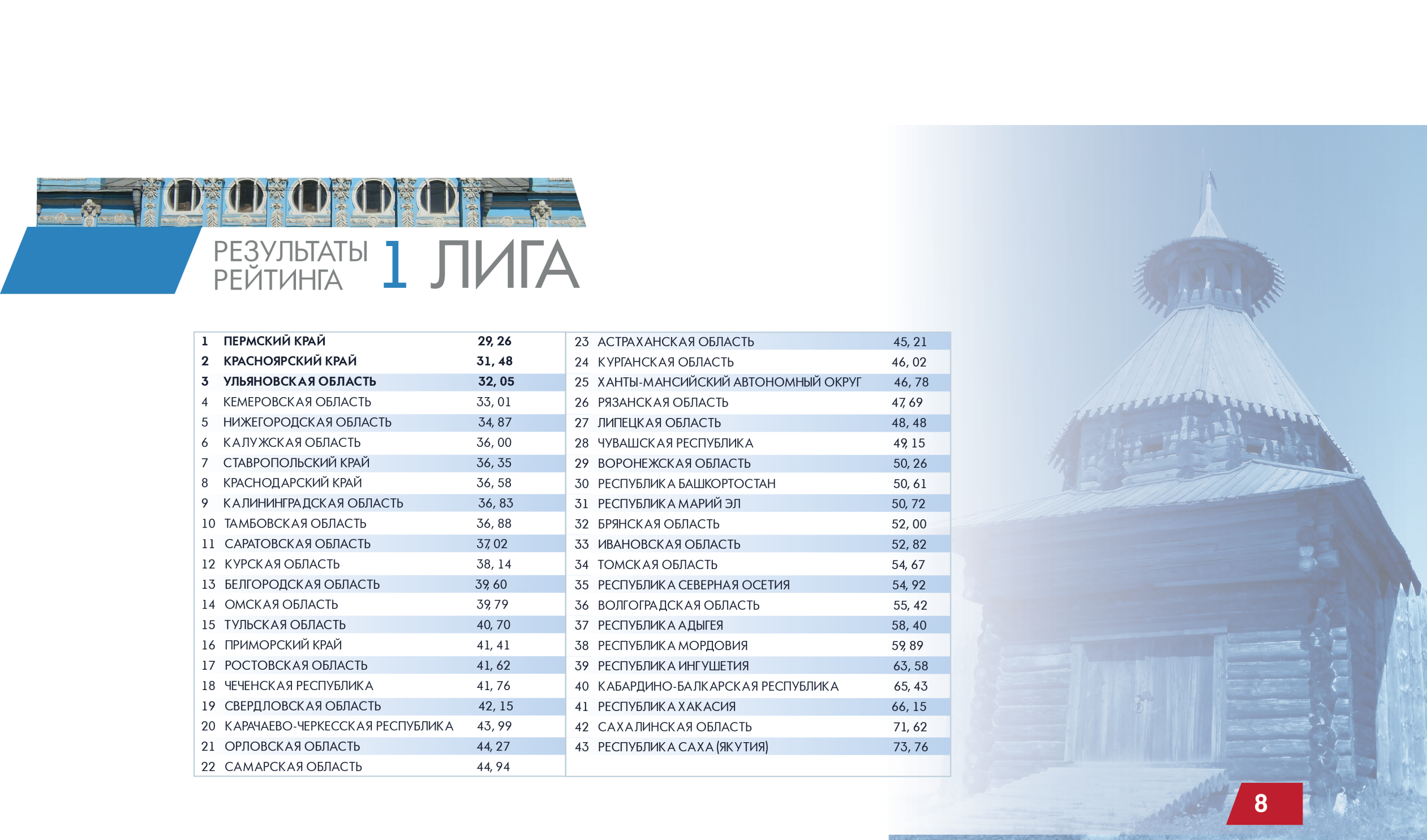 Правовые основы реализации "дорожной карты" добровольческой инициативы  в сфере культурного наследия.
Спасибо за внимание!